Заседание Ученого совета МИЭМ НИУ ВШЭ
Москва
04.06.2024
Московский институт электроники и математики им А.Н. Тихонова
О научной деятельности МИЭМ НИУ ВШЭв 2023-2024 гг.
Аксенов Сергей Алексеевич, к.т.н., заместитель директора по научной работе
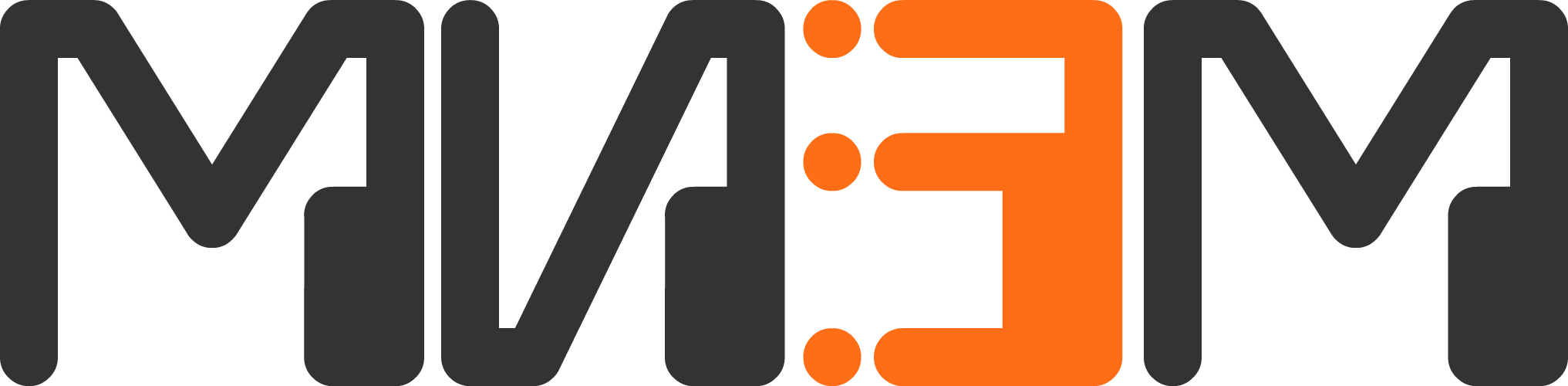 Московский институт электроники и математики им А.Н. Тихонова
О научной деятельности МИЭМ НИУ ВШЭ в 2023-2024 гг.
Научные лаборатории МИЭМ НИУ ВШЭ
Научно-учебные и научно-исследовательские лаборатории
НУЛ квантовой наноэлектроники
ЗЛ с Башкирским государственным педагогическим университетом им. М. Акмуллы
НУЛ телекоммуникационных систем
Научная лаборатория Интернета вещей и киберфизических систем
ЗЛ с Тамбовским государственным техническим университетом
МЛ с кампусом НИУ ВШЭ в Санкт-Петербурге
УИЛ функциональной безопасности космических аппаратов и систем
Лаборатория «Математические методы естествознания»
Центр прикладной электроники
Лаборатория вычислительной физики
ЗЛ с Институтом химии растворов им. Г.А. Крестова РАН
Лаборатория динамических систем и приложений
Международные лаборатории
Международная лаборатория атомистического моделирования и многомасштабного анализа
Международная лаборатория вычислительной и статистической геномики
Лаборатория физики элементарных частиц
ЗЛ с Институтом ядерной физики им. Г.И. Будкера Сибирского отделения РАН
Центр квантовых метаматериалов
Проекты ЦФИ
Евсютин О.О., Новые методы защиты данных в киберфизических системах
Романов А.Ю., Исследование новых перспективных топологий и методов маршрутизации для применения в сетях на кристалле
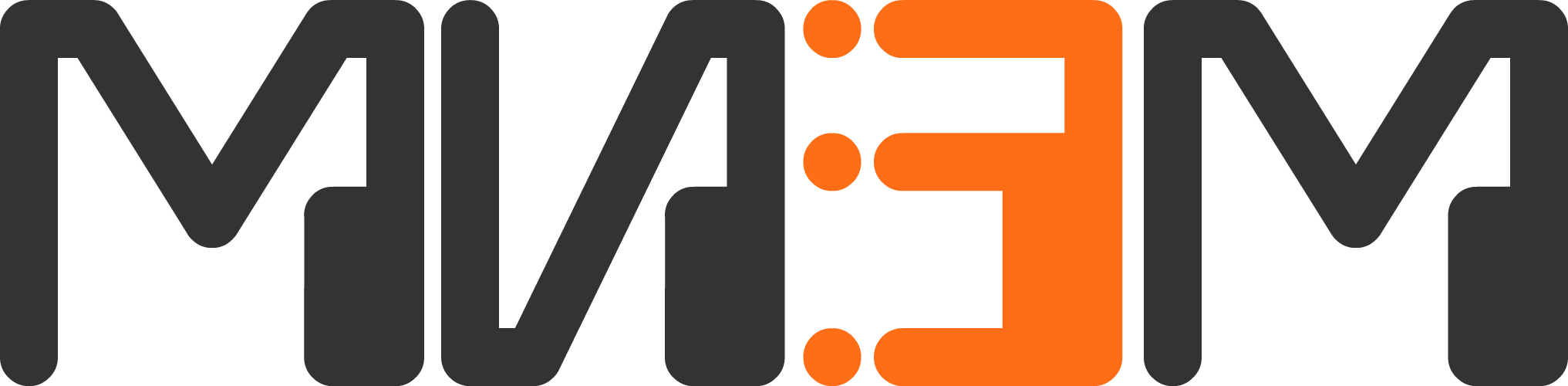 Московский институт электроники и математики им А.Н. Тихонова
О научной деятельности МИЭМ НИУ ВШЭ в 2023-2024 гг.
Публикационная активность
Q1 / Q2
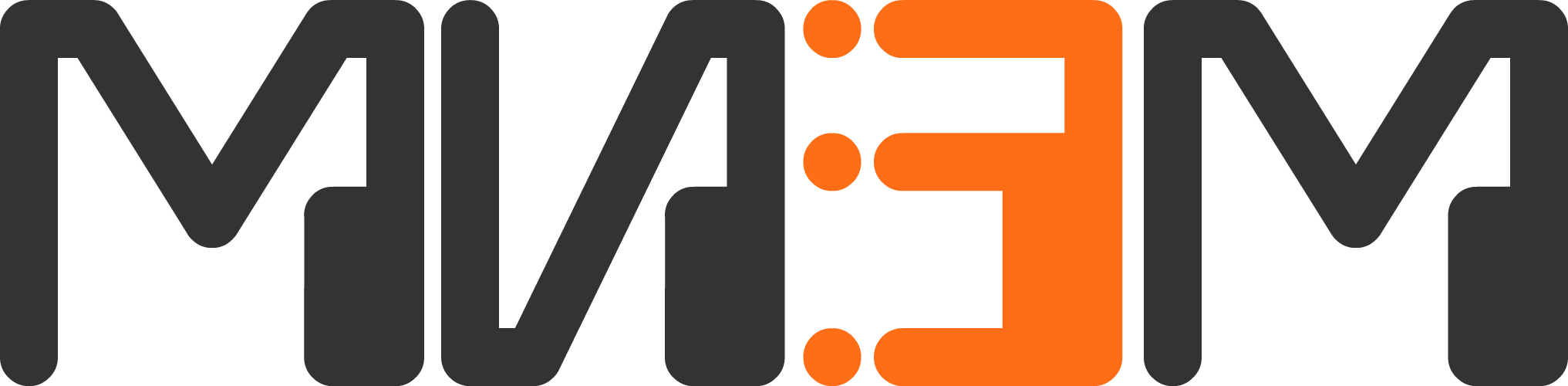 Московский институт электроники и математики им А.Н. Тихонова
О научной деятельности МИЭМ НИУ ВШЭ в 2023-2024 гг.
Организация научных конференций и семинаров
XVIII International Symposium Problems of Redundancy in Information and Control Systems(23 – 27 октября 2023)
Ежегодная межвузовская научно-техническая конференция студентов, аспирантов и молодых специалистов имени Е.В.Арменского(09 – 16 апреля 2024)
Всероссийская конференция АСИМПТОТИЧЕСКИЕ МЕТОДЫ В МАТЕМАТИЧЕСКОЙ ФИЗИКЕ посвященная памяти Виктора Павловича Маслова(17-19 июня 2024)
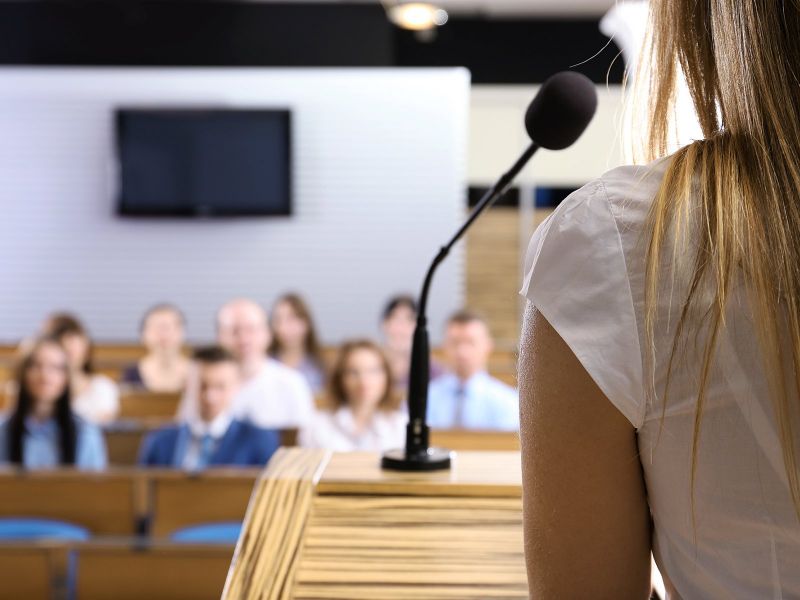 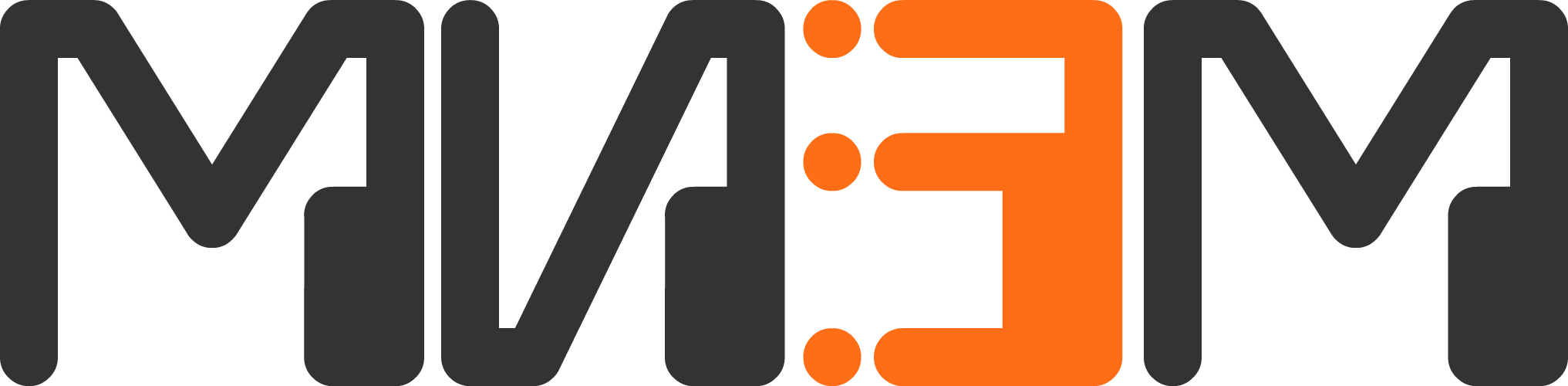 Московский институт электроники и математики им А.Н. Тихонова
О научной деятельности МИЭМ НИУ ВШЭ в 2023-2024 гг.
Проектные группы
В 2024 году выполняется 4 проекта:
Исследование методов постквантовой криптографии (криптография, основанная на кодах, исправляющих ошибки) и скрытые вычисления. Руководитель: Байдин Георгий Сергеевич
Создание среды разработки компьютерных игр “Claw Engine” с использованием алгоритмов генерации игровых объектов и машинного обучения. Руководитель: Семичаснов Илья Владимирович
Исследование методов повышения помехозащищенности систем мобильной связи 4G/5G/6G, Wi-Fi, IoT с помощью сигнально-кодовых конструкций для сложных каналов в соответствии со Стратегией Развития Телекоммуникационной Отрасли 2035.Руководитель: Портной Сергей Львович
Формирование единой корпоративной информационно-событийной среды в рамках создания Центра корпоративных коммуникаций МИЭМ НИУ ВШЭРуководитель: Мыслюк Олег Викторович
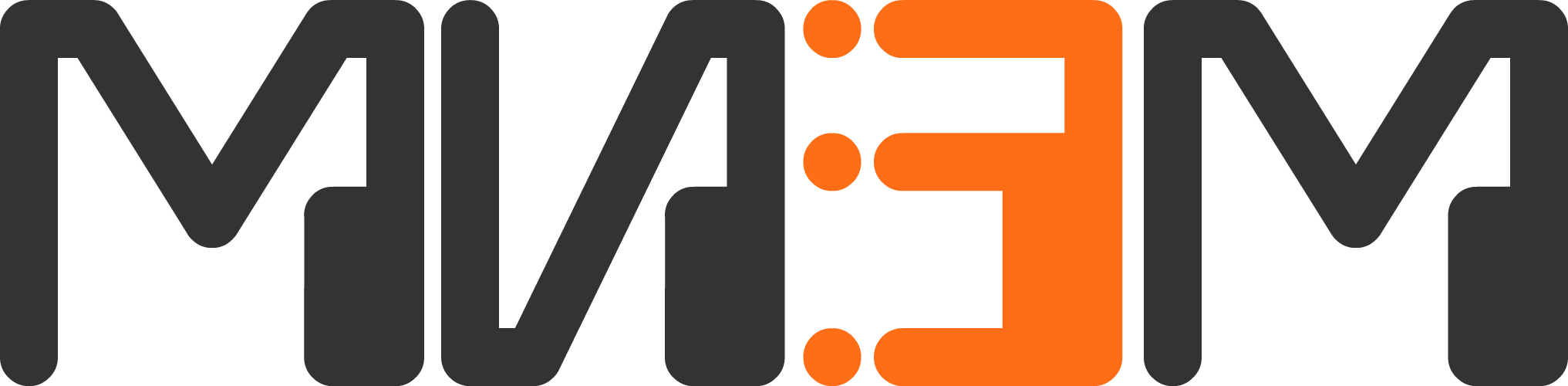 Московский институт электроники и математики им А.Н. Тихонова
О научной деятельности МИЭМ НИУ ВШЭ в 2023-2024 гг.
Научно-исследовательские работы
Разработка технологий и устройств квантовых коммуникаций для магистральных линий большой протяженности- ООО «РЖД»Нефедов С.И.
Разработка поверхностных ионных ловушек для масштабируемого квантового компьютера. Исследование возможности интегрального исполнения волоконного интерфейса на поверхностной ловушке- ООО «МЦКТ»Гольцман Г.Н.
Разработка и внедрение модифицированных SPICE-моделей и программно-аппаратных средств для экстракции их параметров для компонентов ИС и полупроводниковых приборов гражданского и специального назначений- ФГУП  «ВНИИА», РНФ
РНФ в 2024 году: Будков Ю.А. (2024 - 2026), Кучерявый Е.А.(2024 - 2026), Арутюнов К.Ю. (2023 - 2026), Гайдученко И.А. (2023-2026), Красилов А.Н. (2021-2024), Евсютин О.О. (2021-2024), Белова М.В. (2019-2024)
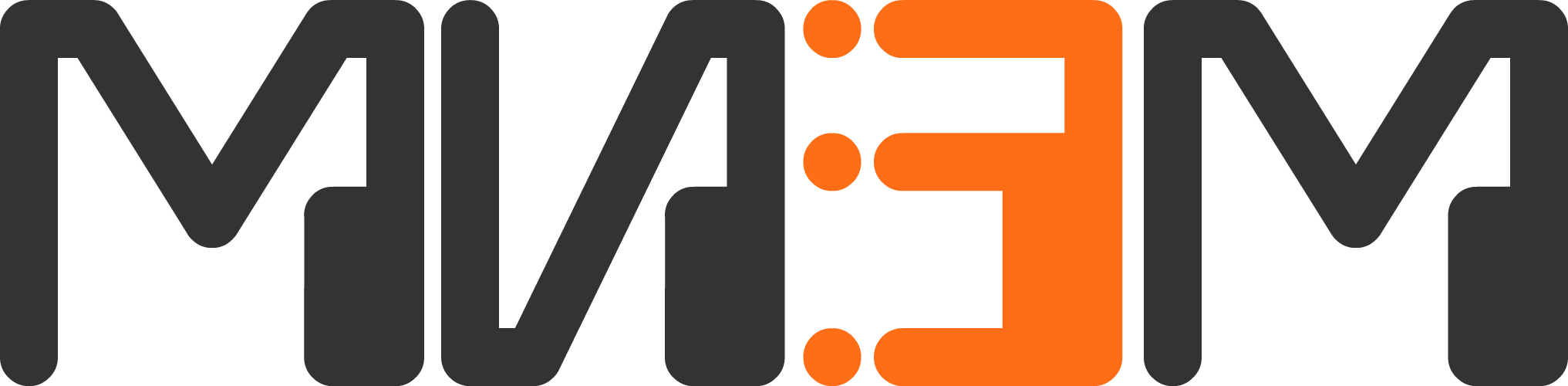 Московский институт электроники и математики им А.Н. Тихонова
О научной деятельности МИЭМ НИУ ВШЭ в 2023-2024 гг.
Научно-исследовательские работы
Разработка технологий и устройств квантовых коммуникаций для магистральных линий большой протяженности- ООО «РЖД»Нефедов С.И.
Разработка поверхностных ионных ловушек для масштабируемого квантового компьютера. Исследование возможности интегрального исполнения волоконного интерфейса на поверхностной ловушке- ООО «МЦКТ»Гольцман Г.Н.
Разработка и внедрение модифицированных SPICE-моделей и программно-аппаратных средств для экстракции их параметров для компонентов ИС и полупроводниковых приборов гражданского и специального назначений- ФГУП  «ВНИИА», РНФ
РНФ в 2024 году: Будков Ю.А. (2024 - 2026), Кучерявый Е.А.(2024 - 2026), Арутюнов К.Ю. (2023 - 2026), Гайдученко И.А. (2023-2026), Красилов А.Н. (2021-2024), Евсютин О.О. (2021-2024), Белова М.В. (2019-2024)
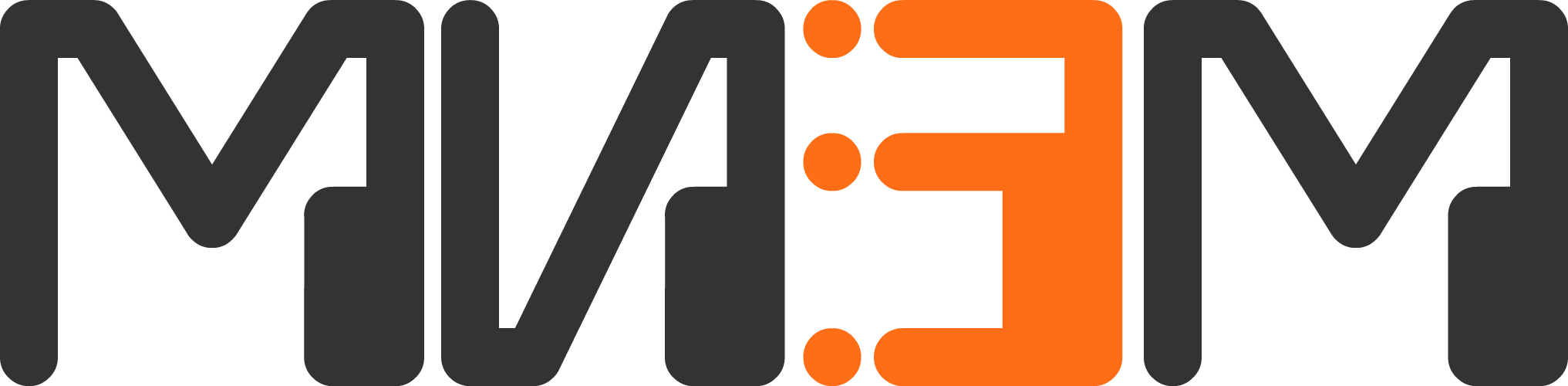 Московский институт электроники и математики им А.Н. Тихонова
О научной деятельности МИЭМ НИУ ВШЭ в 2022-2023 гг.
Научные направления в развитии
Беспроводные технологии и телекоммуникации
Прикладная электроника
Безопасность киберфизических систем
Моделирование классических и квантовых систем и материалов
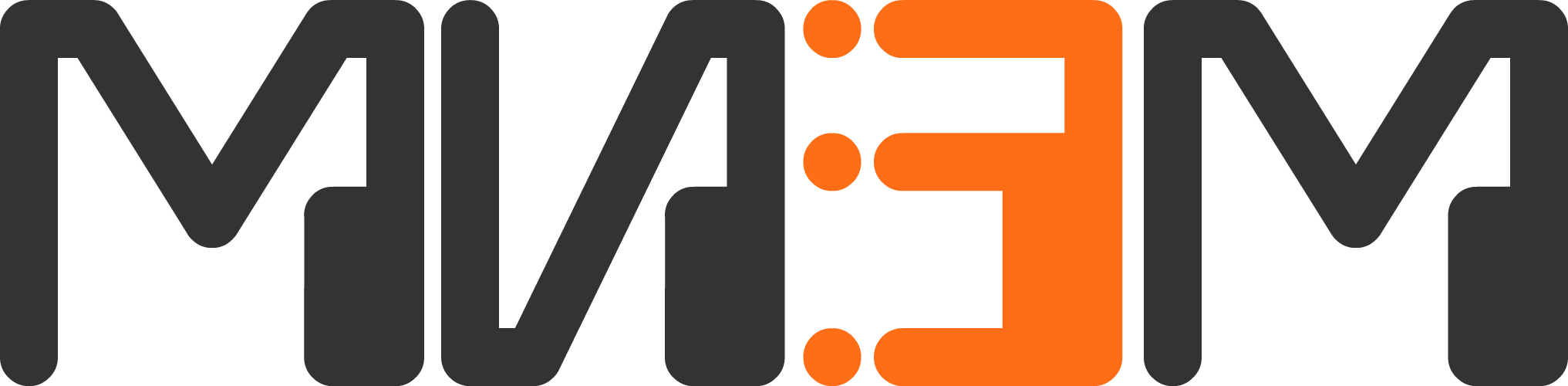 Московский институт электроники и математики им А.Н. Тихонова
О научной деятельности МИЭМ НИУ ВШЭ в 2022-2023 гг.
Научные направления в развитии
Беспроводные технологии и телекоммуникации
Прикладная электроника
Безопасность киберфизических систем
Моделирование классических и квантовых систем и материалов
Ключевые подразделения

Институт перспективных технологий связи

НУЛ телекоммуникационных систем

Научная лаборатория Интернета вещей и киберфизических систем
МЛ с кампусом НИУ ВШЭ в Санкт-Петербурге

Базовая кафедра квантовой оптики и телекоммуникаций ЗАО “Сконтел”
Проекты 2025
Разработка, формализация и анализ моделей реконфигурируемых интеллектуальных поверхностей (RIS) для сетей связи 6G- Кучерявый Е.А.
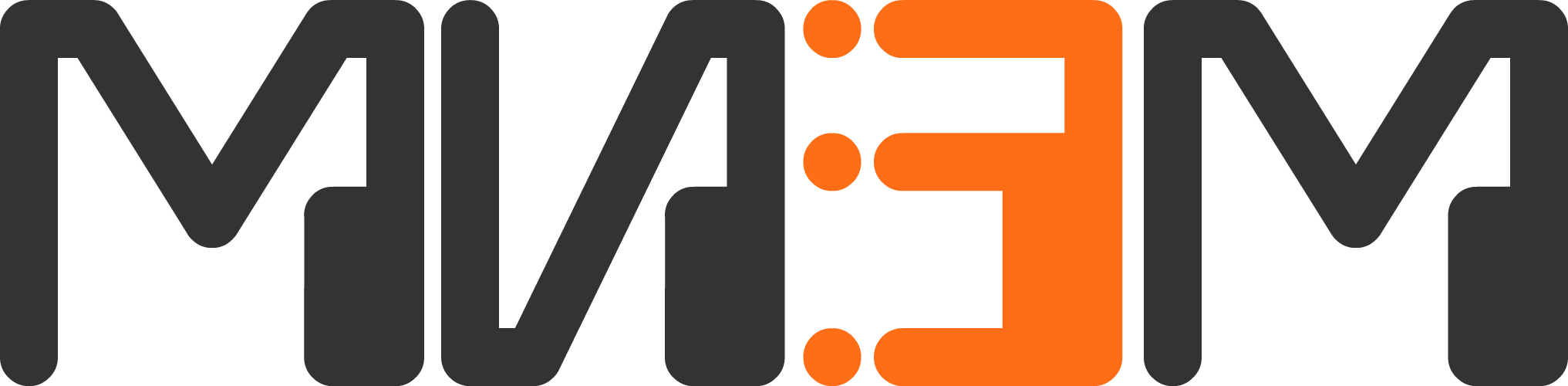 Московский институт электроники и математики им А.Н. Тихонова
О научной деятельности МИЭМ НИУ ВШЭ в 2022-2023 гг.
Научные направления в развитии
Ключевые подразделения

Центр прикладной электроники

НУЛ квантовой наноэлектроники
ЗЛ с Башкирским государственным педагогическим университетом им. М. Акмуллы

Центр цифровых двойников РЭА
Беспроводные технологии и телекоммуникации
Прикладная электроника
Безопасность киберфизических систем
Моделирование классических и квантовых систем и материалов
Проекты 2025
Квантовые устройства и технологии нового поколения- Арутюнов К.Ю.
Методы и средства разработки и внедрения цифровых двойников для электронного машиностроения- Петросянц К.О.
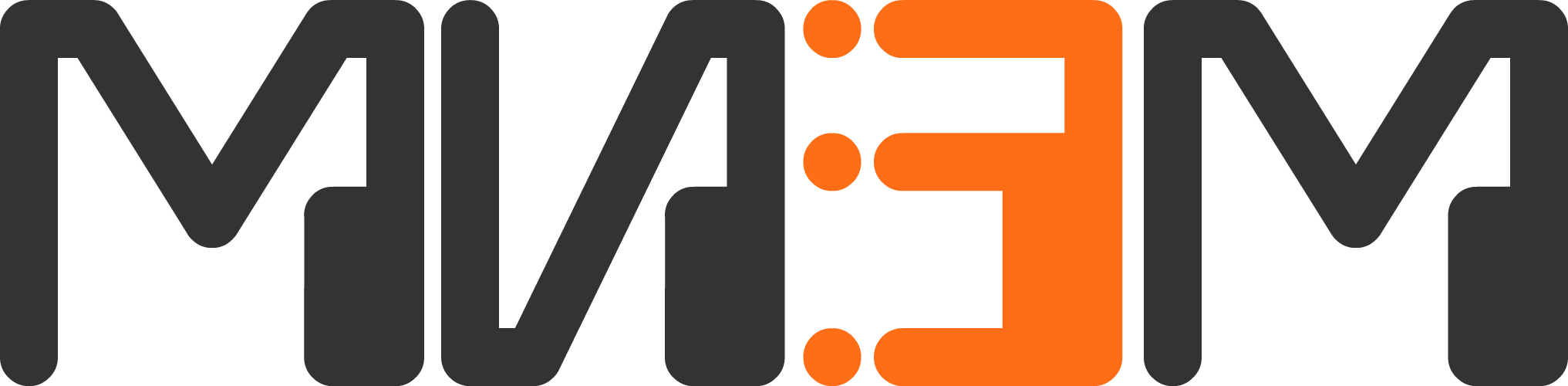 Московский институт электроники и математики им А.Н. Тихонова
О научной деятельности МИЭМ НИУ ВШЭ в 2022-2023 гг.
Научные направления в развитии
Беспроводные технологии и телекоммуникации
Прикладная электроника
Безопасность киберфизических систем
Моделирование классических и квантовых систем и материалов
Ключевые подразделения

Департамент кибербезопасности

Кафедра компьютерной безопасности

Кафедра информационной безопасности киберфизических систем

Базовая кафедра ГК InfoWatch
Проекты 2025
Разработка научно-технологических основ сетей связи нового поколения на базе методов постквантовой криптографии, генерации и дистанционной смены квантовых ключей в реальном масштабе времени- Крук Е.А.
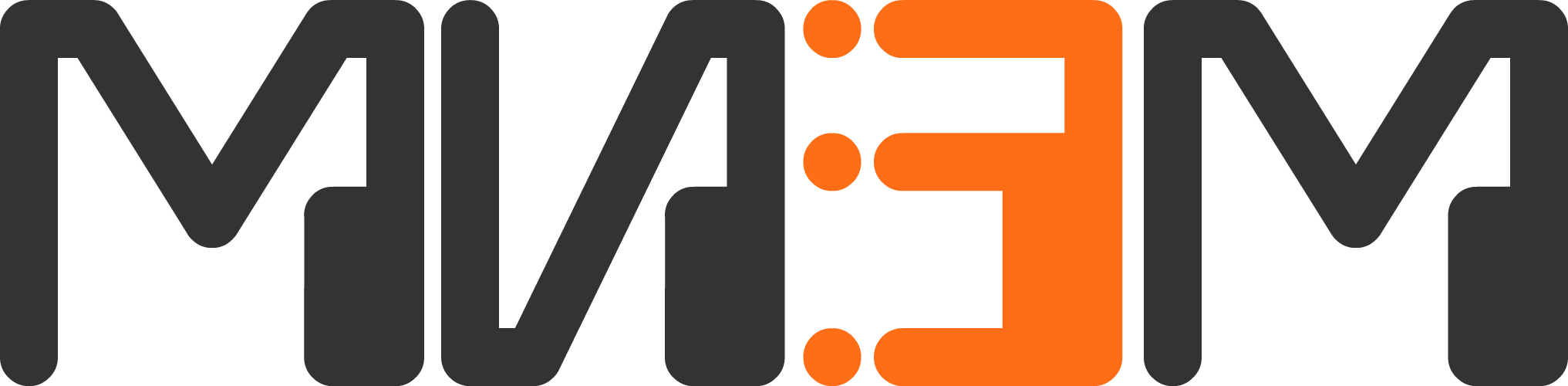 Московский институт электроники и математики им А.Н. Тихонова
О научной деятельности МИЭМ НИУ ВШЭ в 2022-2023 гг.
Научные направления в развитии
Ключевые подразделения
Институт перспективных материалов и технологий
Международная лаборатория атомистического моделирования и многомасштабного анализа
Центр квантовых метаматериалов
Лаборатория «Математические методы естествознания»
УИЛ функциональной безопасности космических аппаратов и систем

Лаборатория вычислительной физики
Лаборатория динамических систем и приложений
Беспроводные технологии и телекоммуникации
Прикладная электроника
Безопасность киберфизических систем
Моделирование классических и квантовых систем и материалов
Проекты 2025
Разработка и применение математических и вычислительных методов исследования классических и квантовых систем на основе суперкомпьютерных технологий - Вагов А.В.
Суперкомпьютерное моделирование и методы ИИ в актуальных задачах физики и сложных систем - Щур Л.Н.
Качественная теория многомерных систем и современные методы для компьютерного моделирования задач естествознания - Казаков А.О.
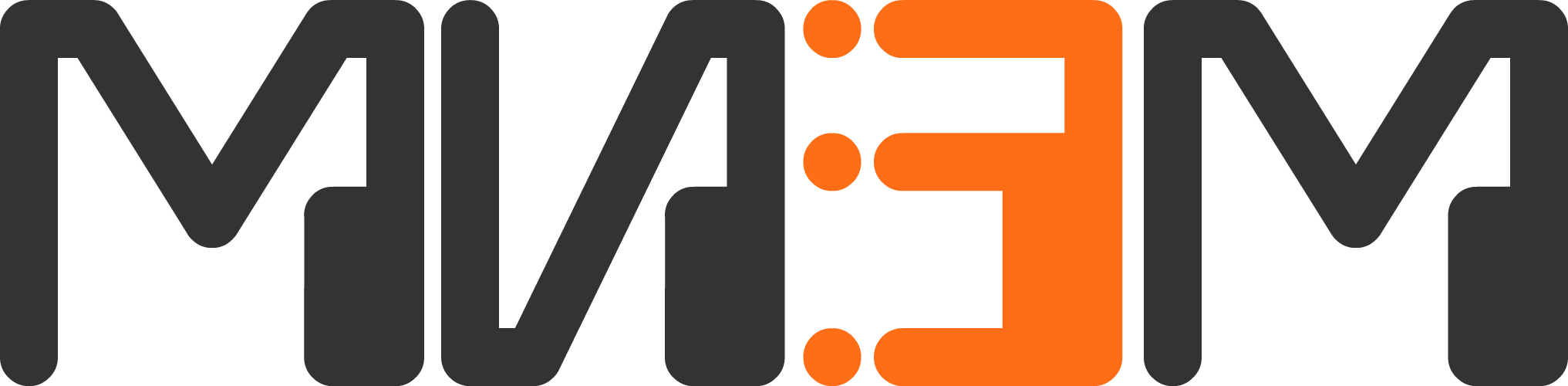 Московский институт электроники и математики им А.Н. Тихонова
О научной деятельности МИЭМ НИУ ВШЭ в 2023-2024 гг.
Проект решения
Принять к сведению информацию о научной деятельности МИЭМ НИУ ВШЭ в 2023-2024 гг.
Благодарю за внимание!
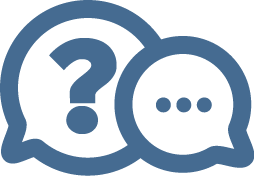 Аксенов Сергей Алексеевич, к.т.н., заместитель директора по научной работе